«Роль родителей в нейропсихологической коррекции детских проблем»
Учителя начальных классов 
МАОУ «Школа №2» г. Губаха: 
И.В. Микова
Ю.Д. Чепкова
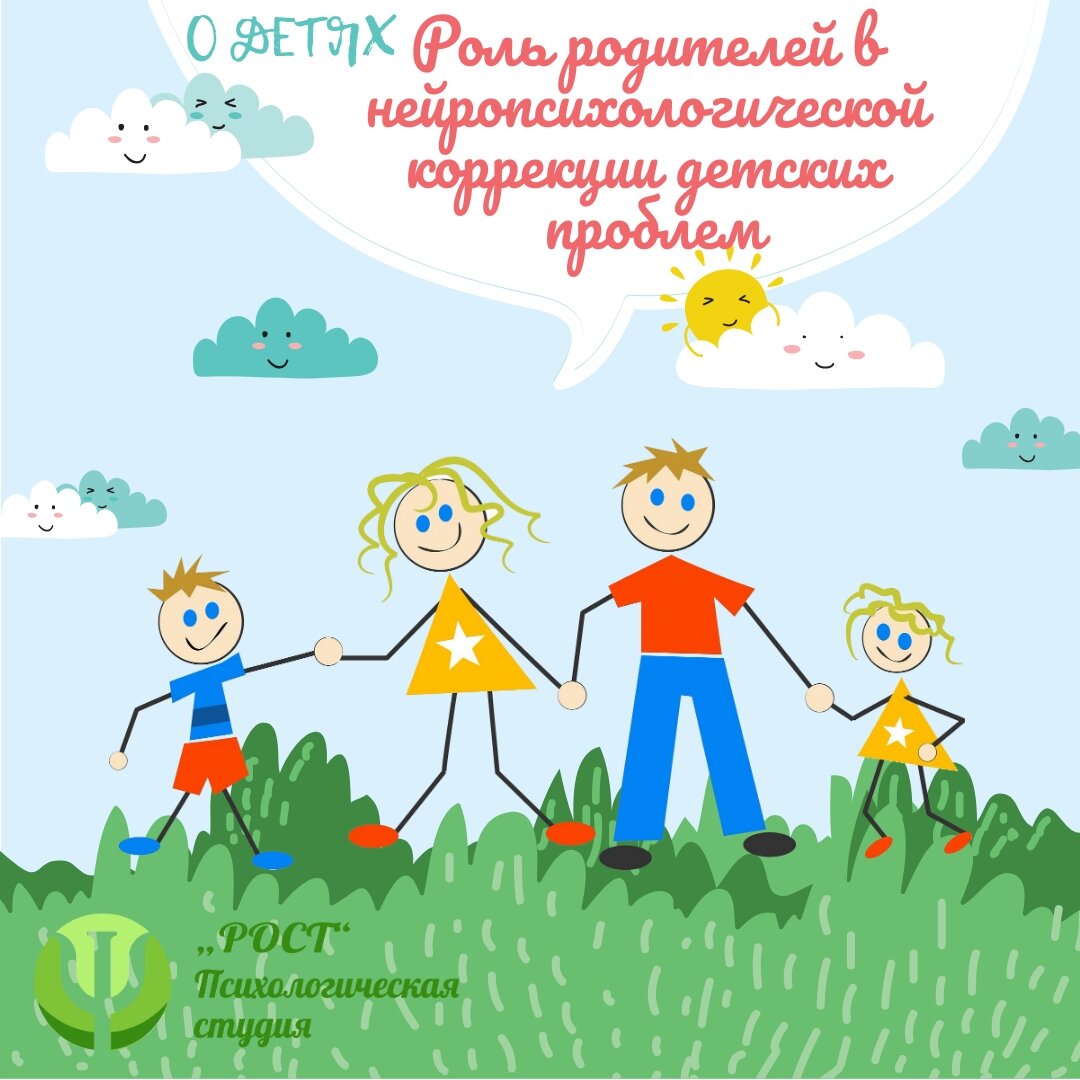 Притча
Диагностика готовности к обучению в школе(начало учебного года)
Нейропсихология - междисциплинарное 
научное направление, лежащее на стыке  психологии и нейронауки, изучающая взаимосвязь психических процессов 
(память, внимание, речь, мышление, и т.д.) 
с работой головного мозга, 
его отделов, 
правого и левого полушария
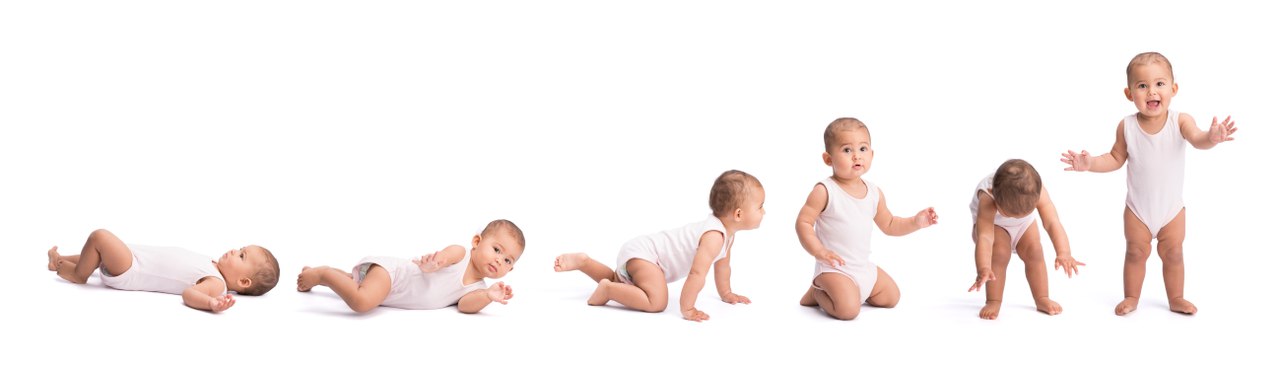 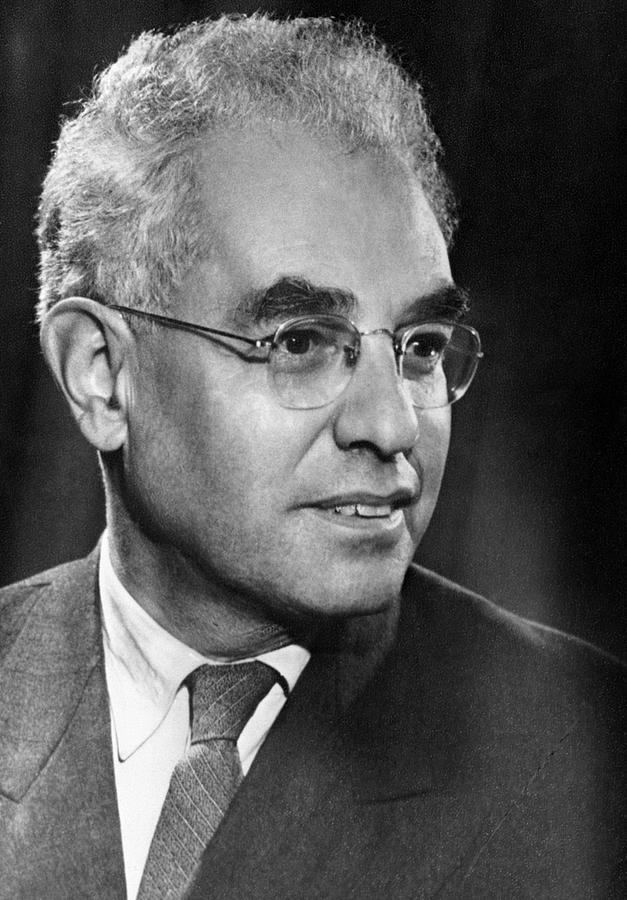 Основоположник отечественной                  нейропсихологии – 
    Александр Романович Лурия
Головной мозг человека состоит из трех основных блоков, каждый из которых формируется на разных возрастных этапах развития
Упражнения для активизации участков мозга
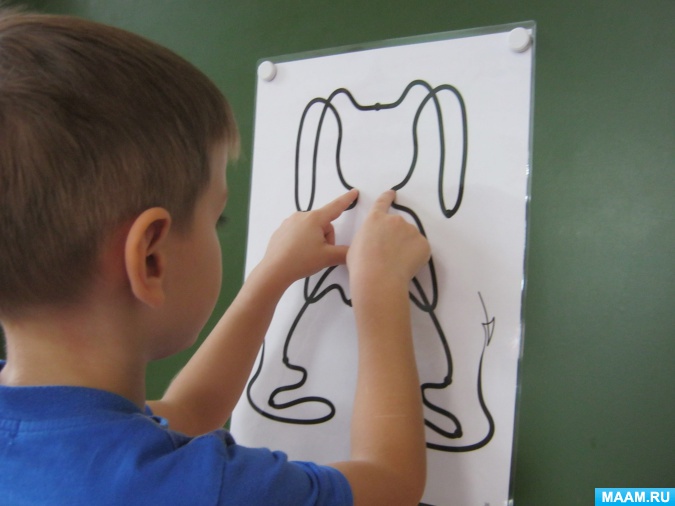 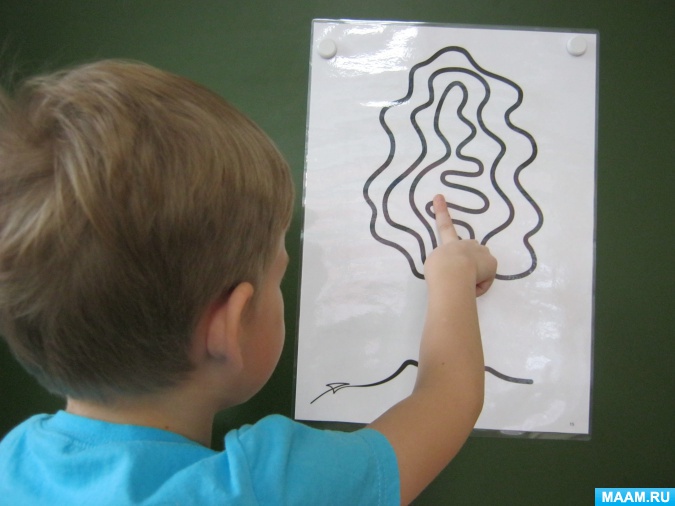 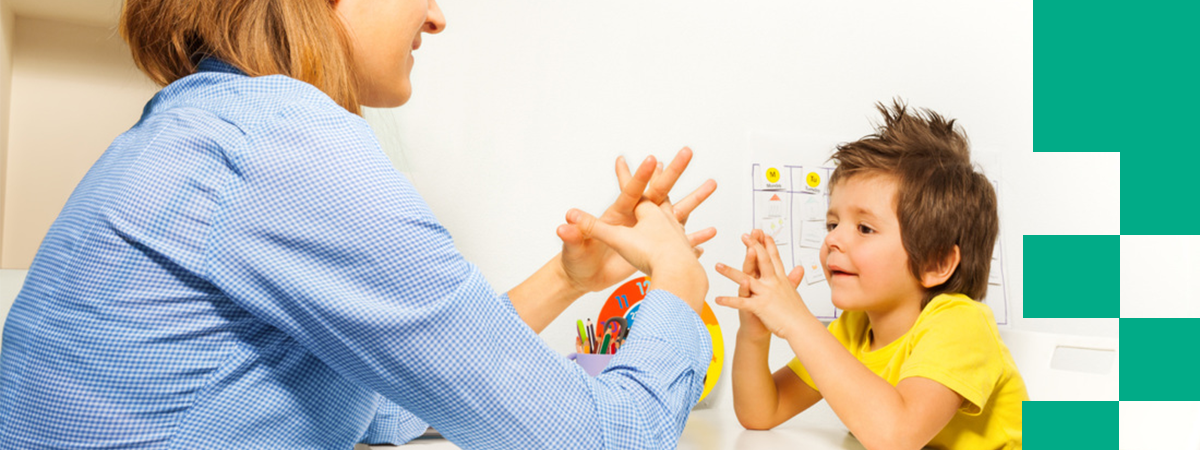 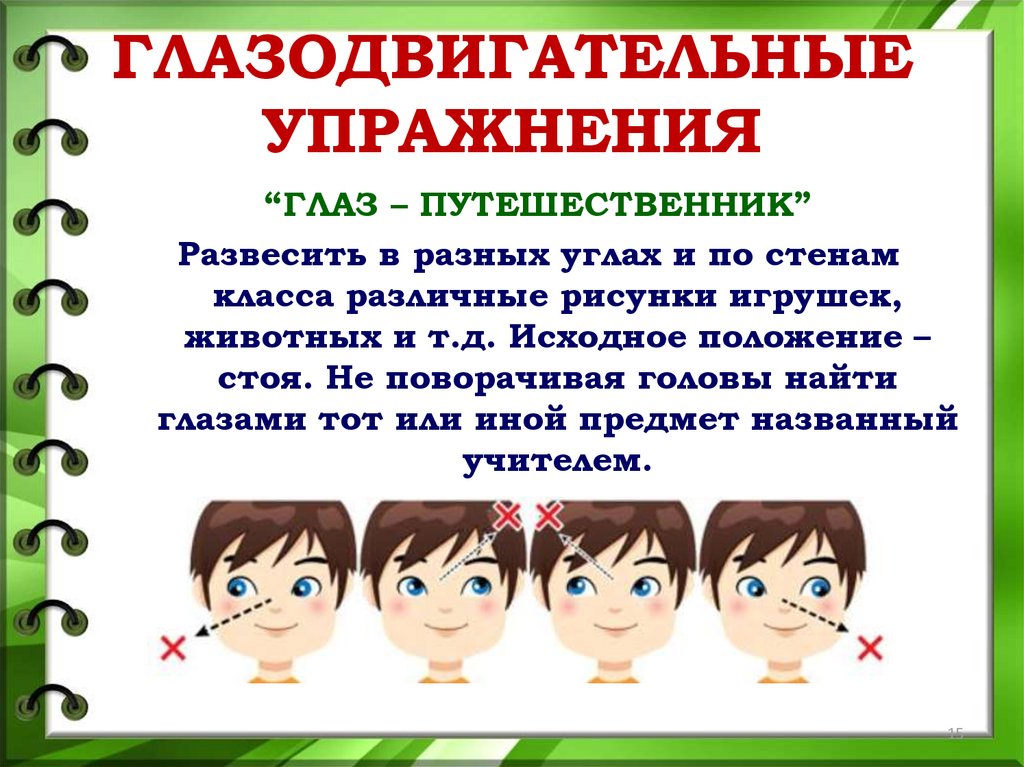 «Таблица Шульте»
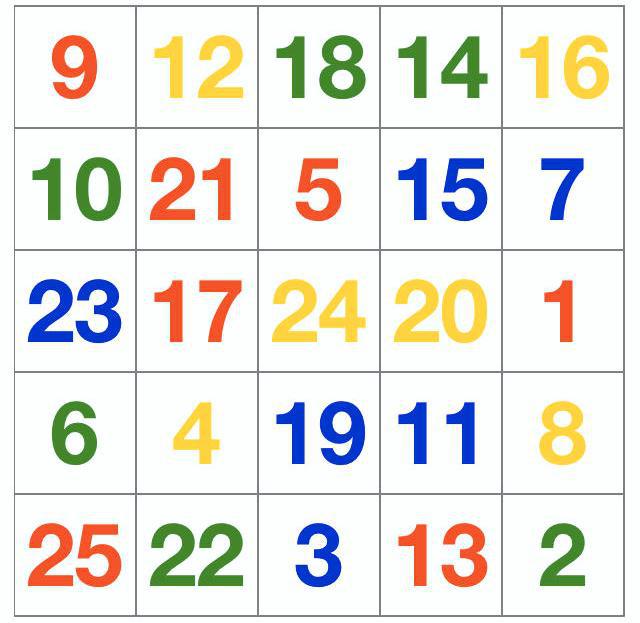 Главное условие – сотрудничество родителей и учителя
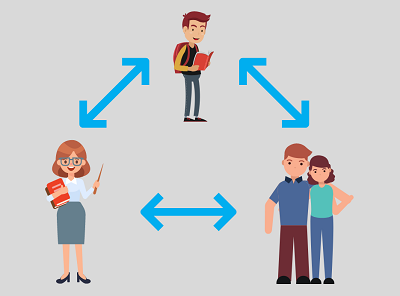 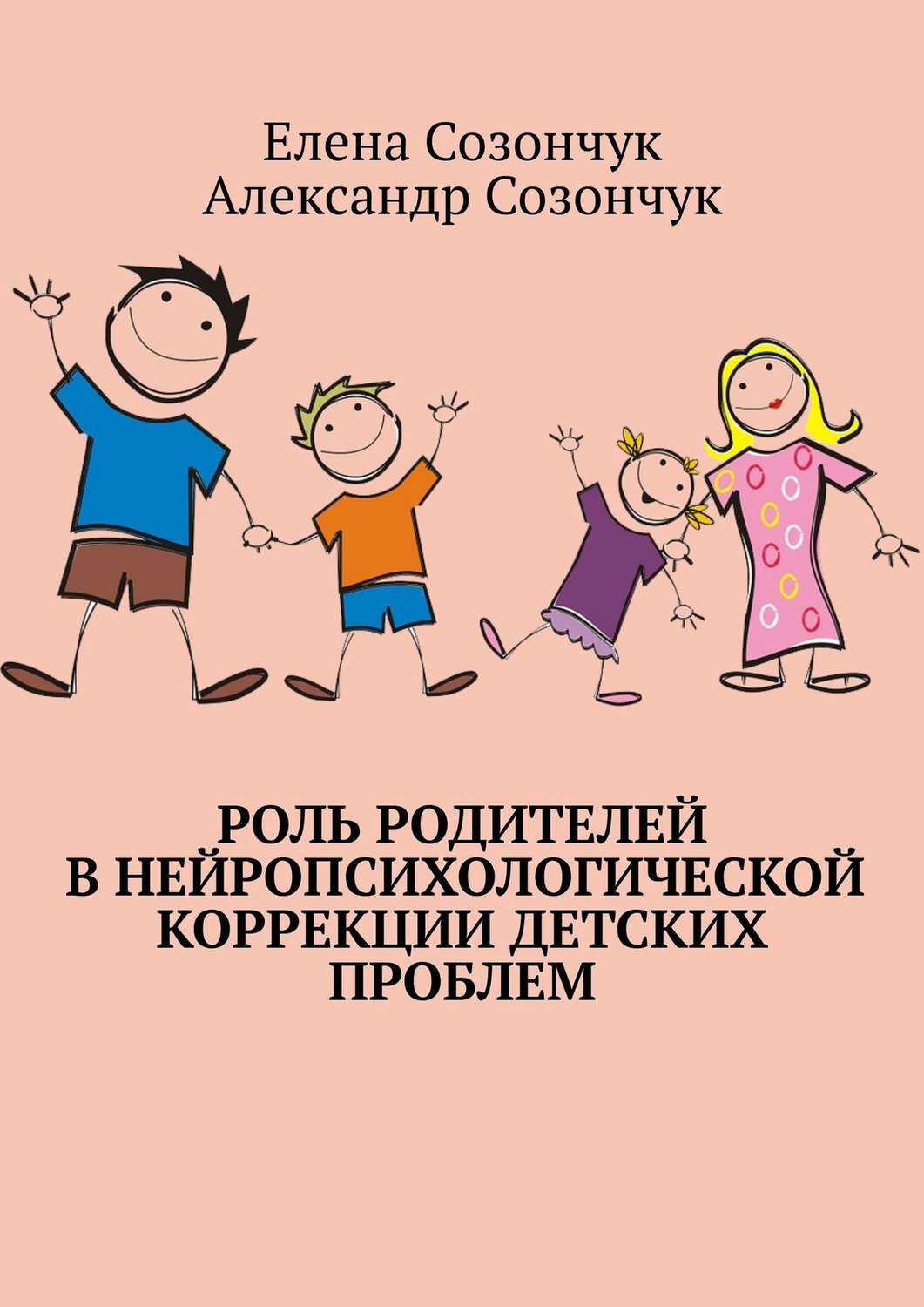 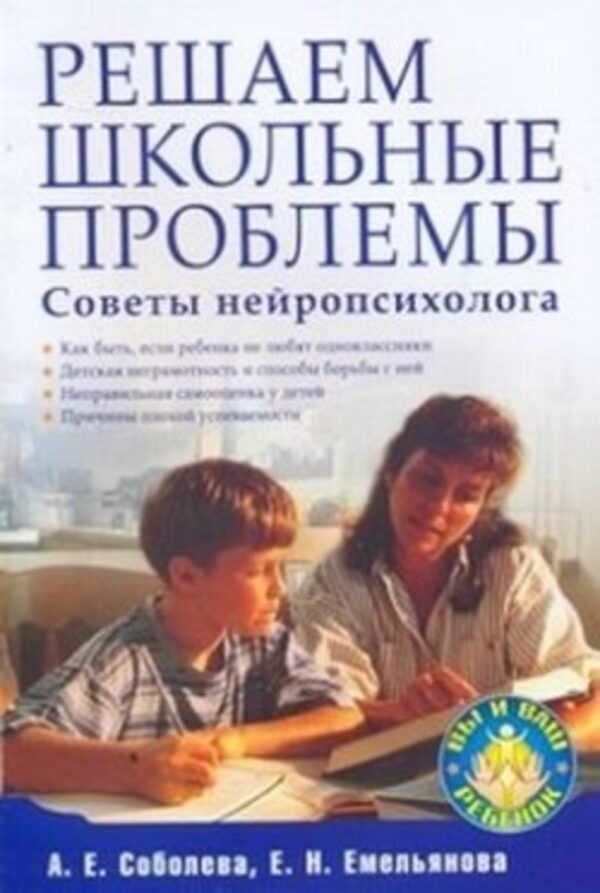 On-line родительское собрание
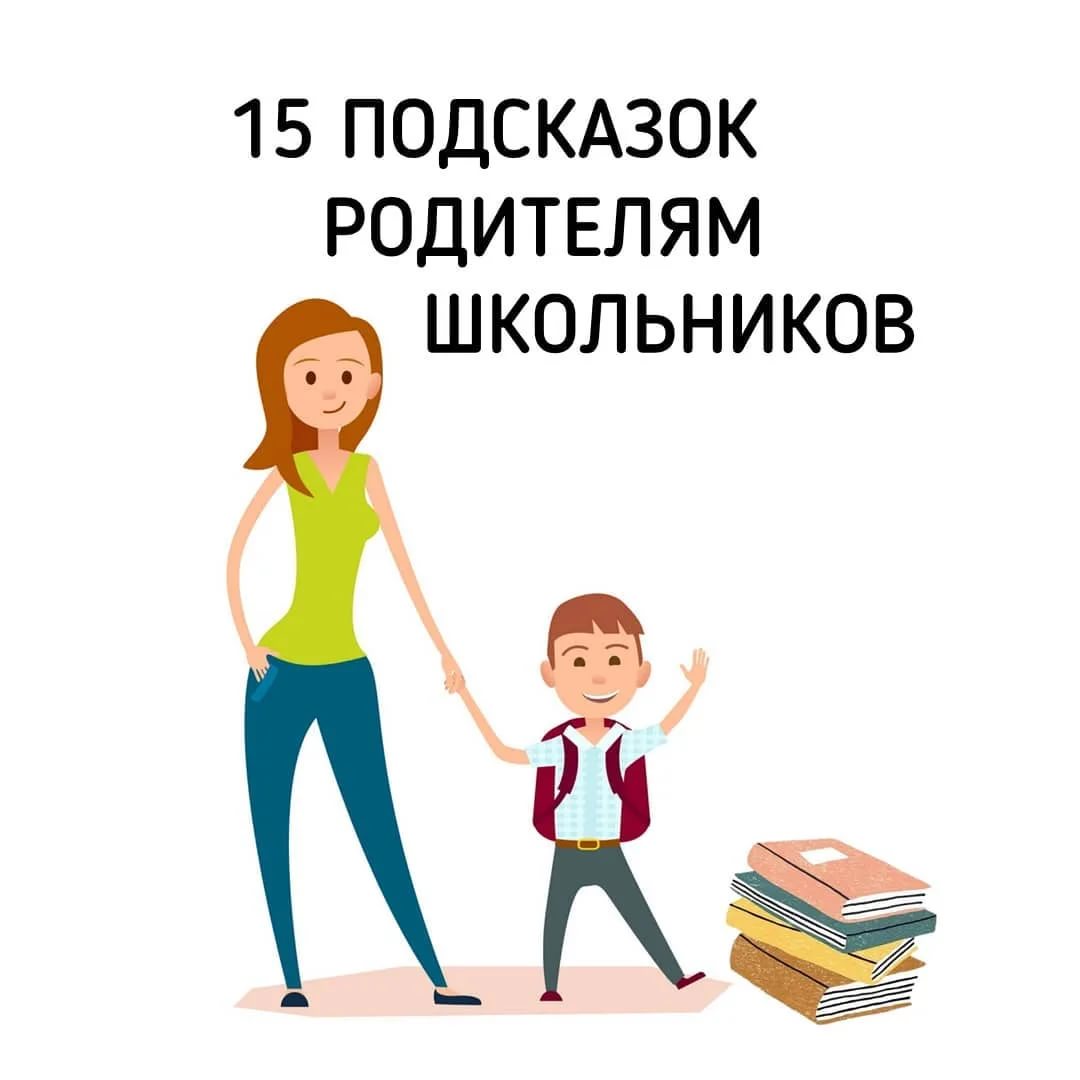 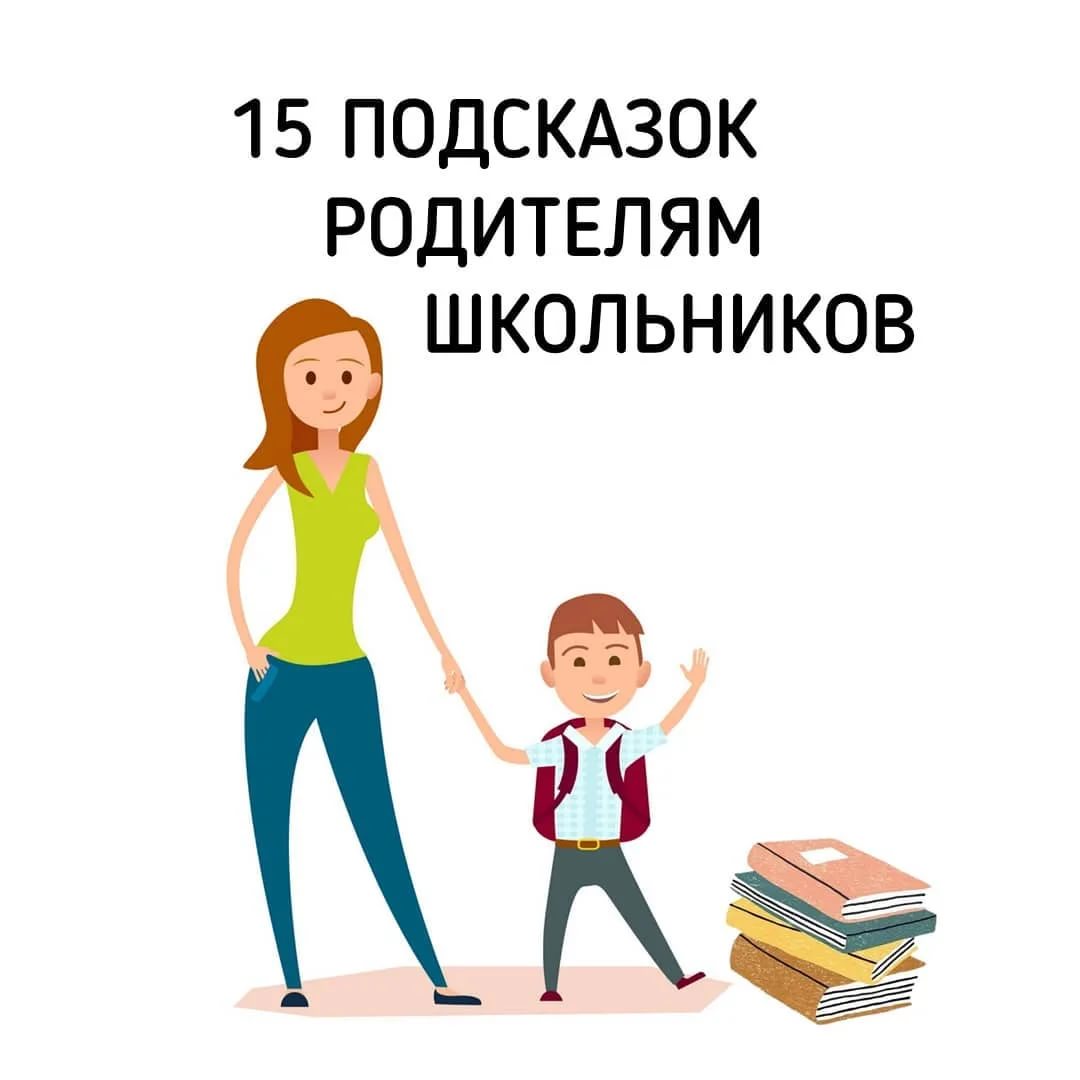 1. Режим дня
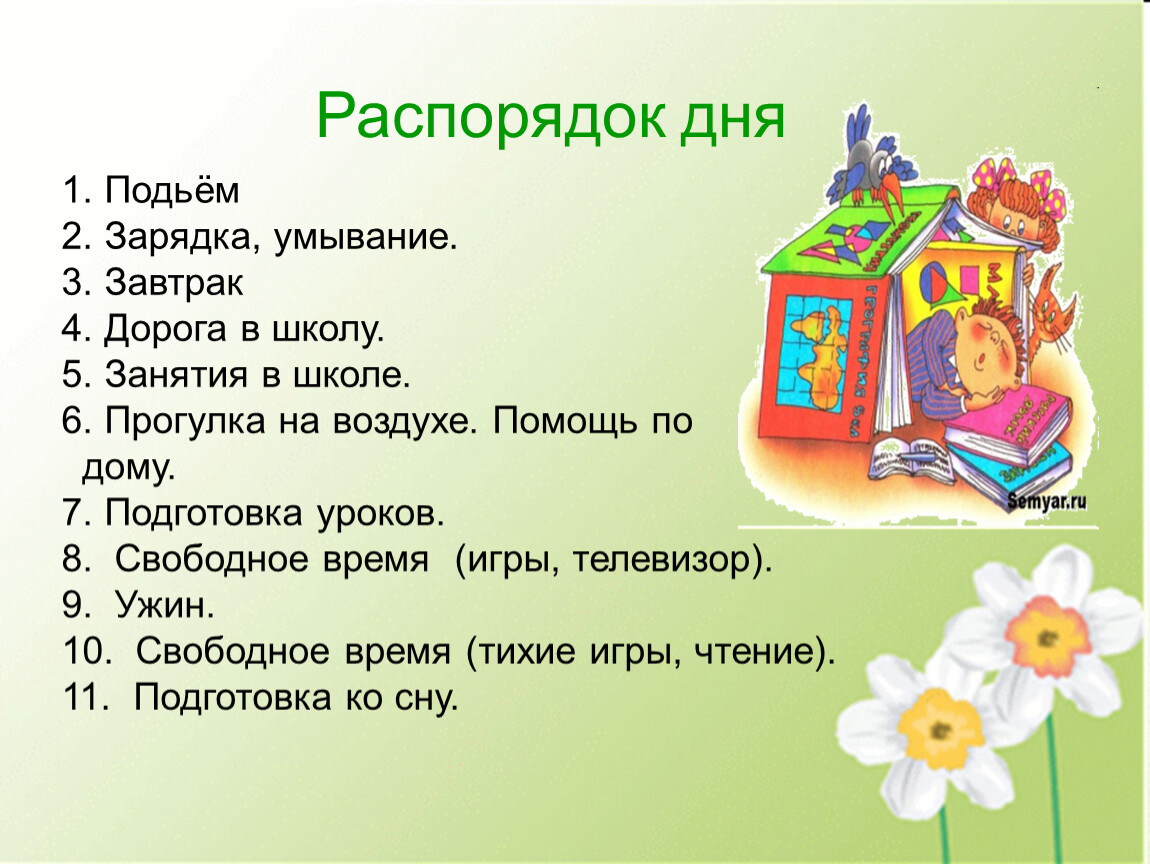 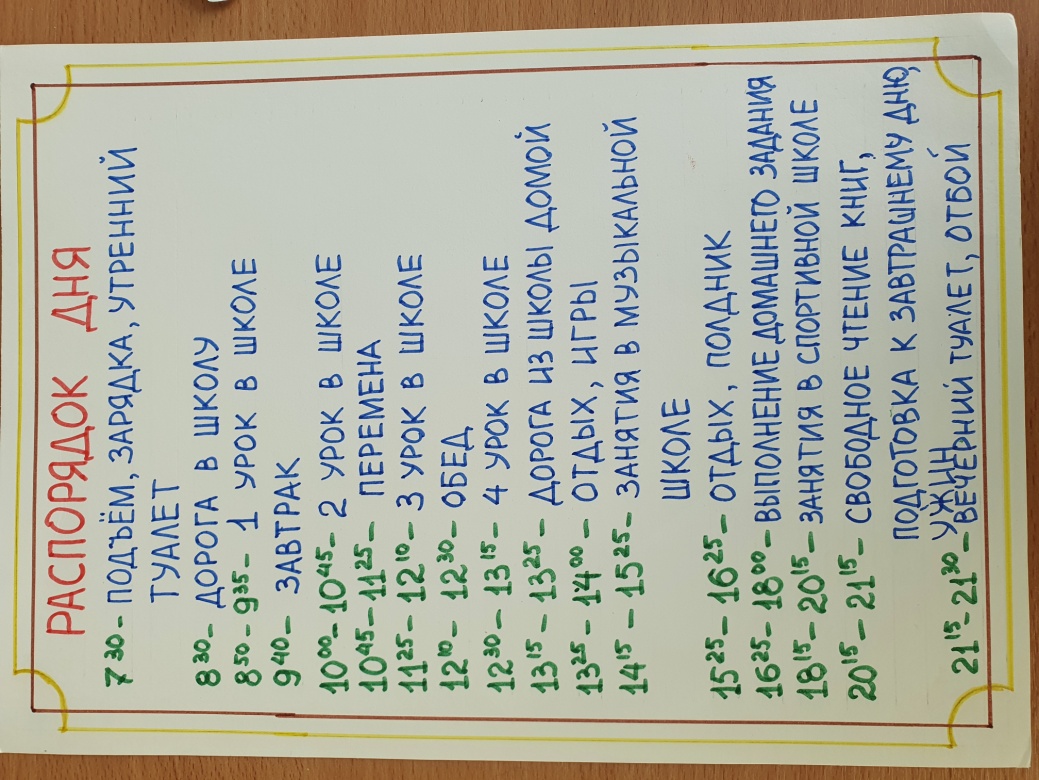 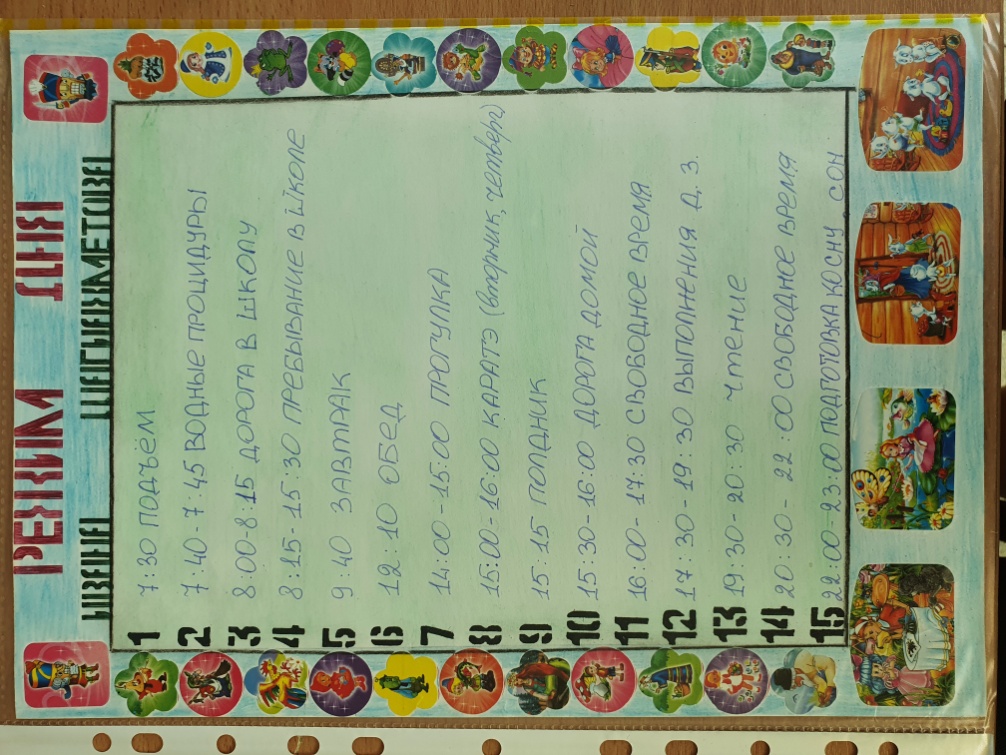 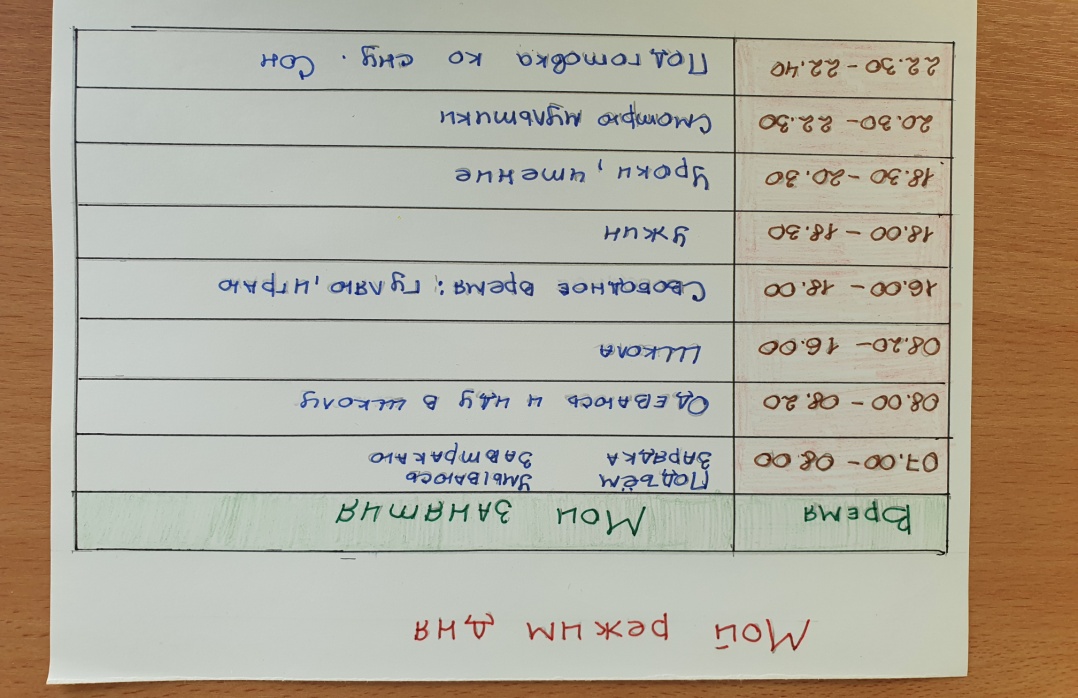 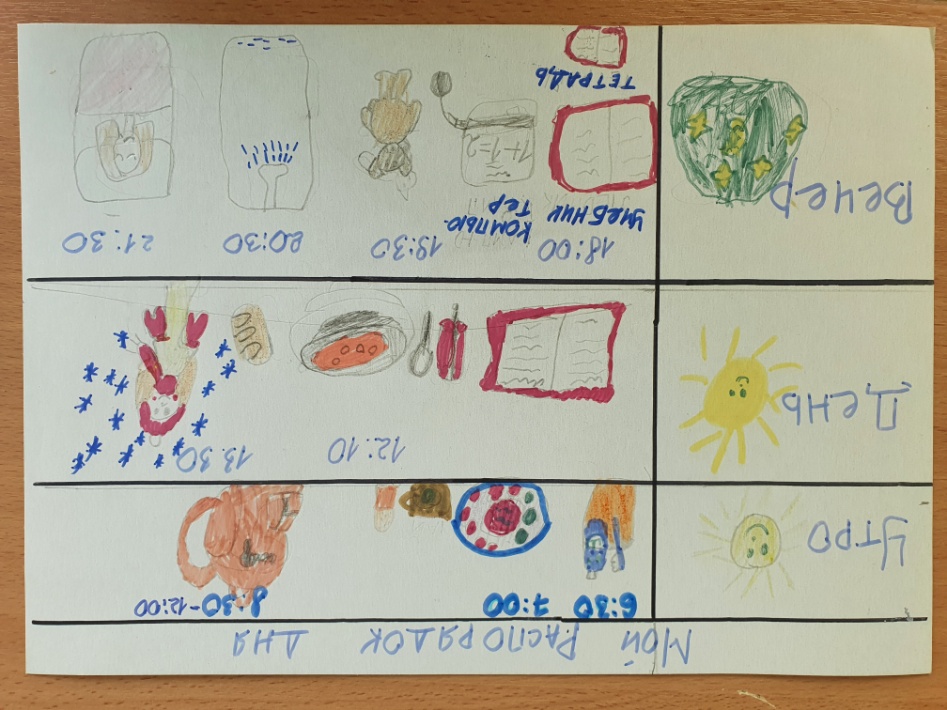 2. Сбалансированное питание
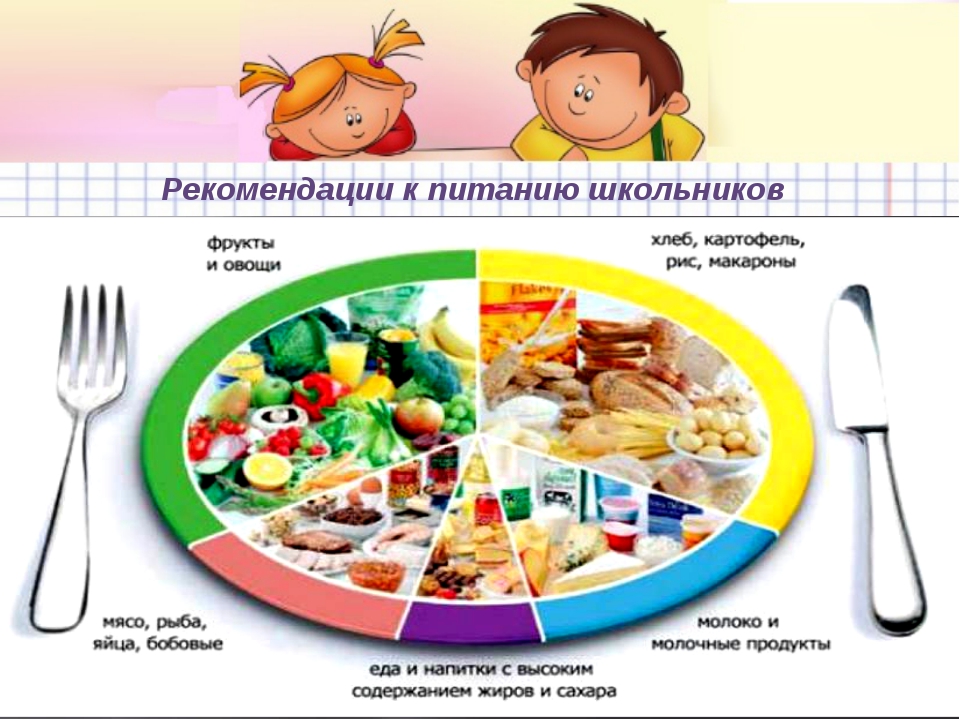 2. Сбалансированное питание
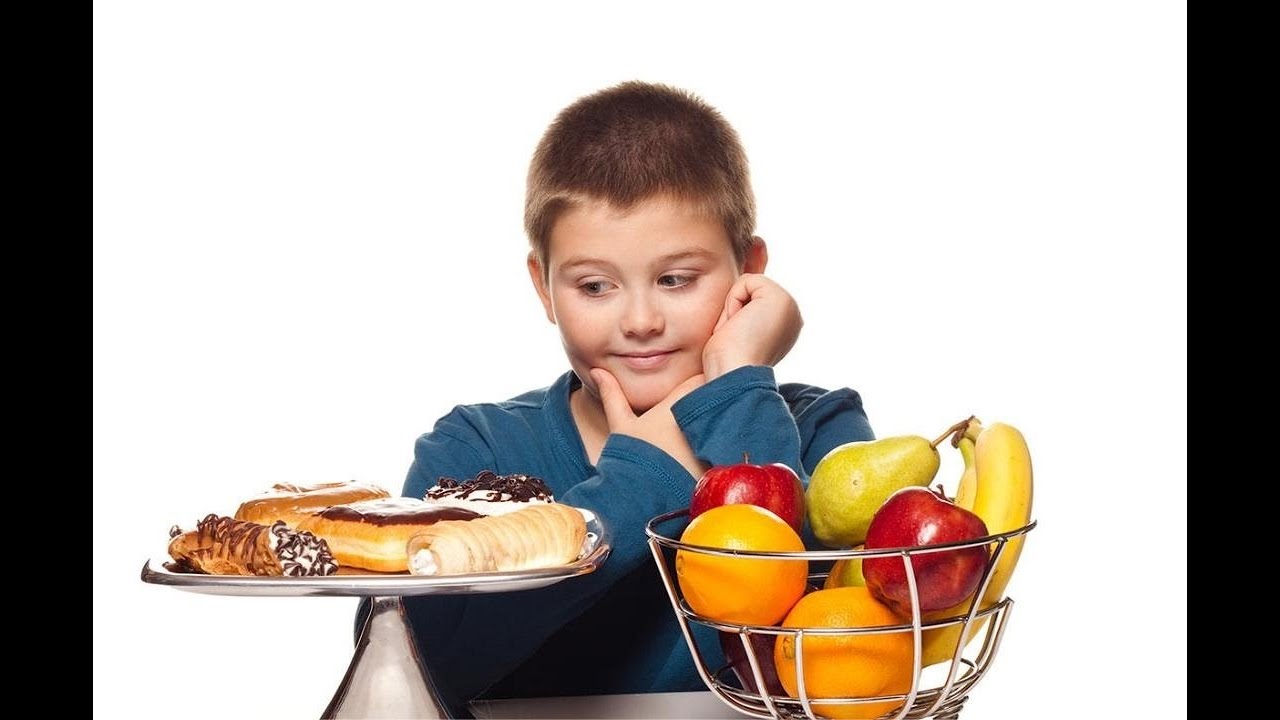 3. Сон
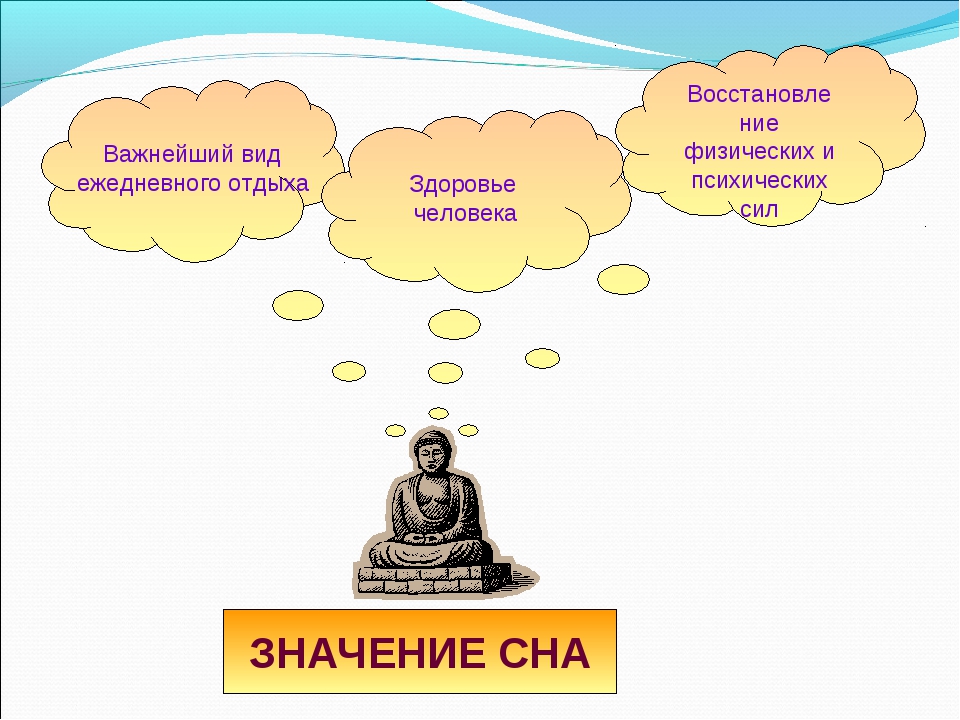 4. Физическая активность
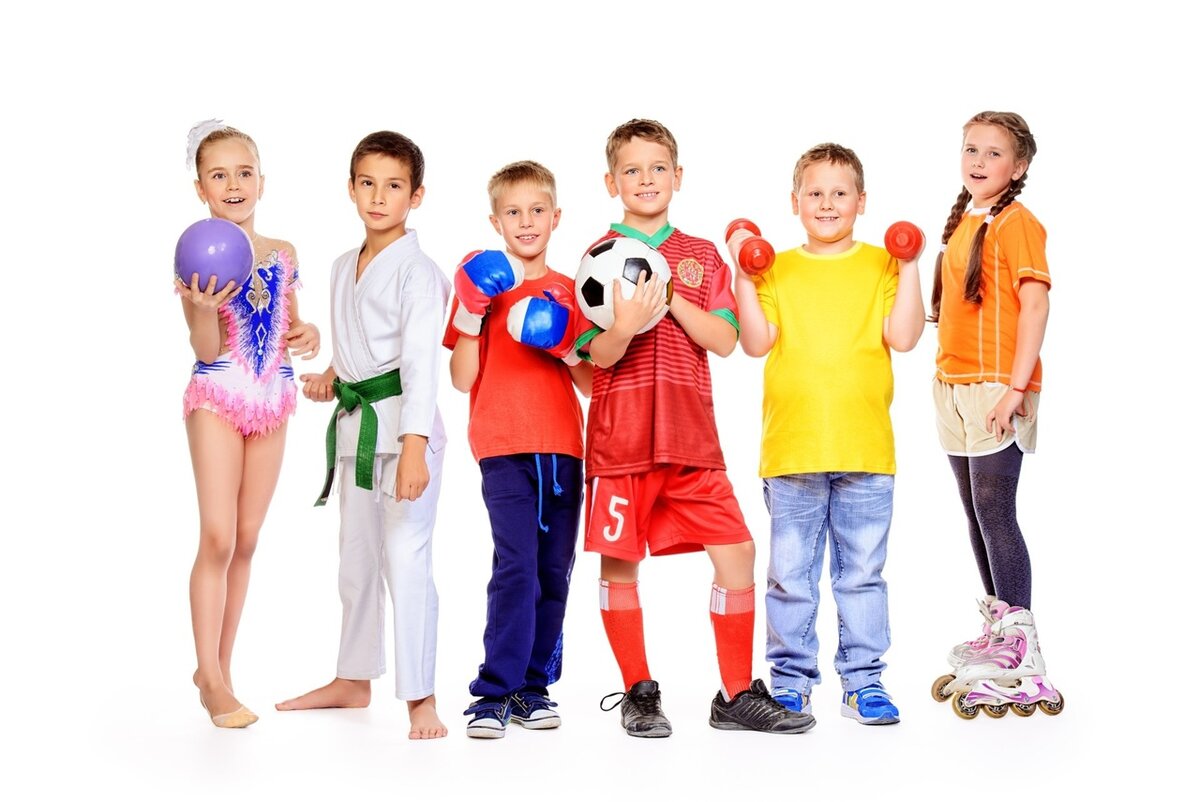 5. Свежий воздух
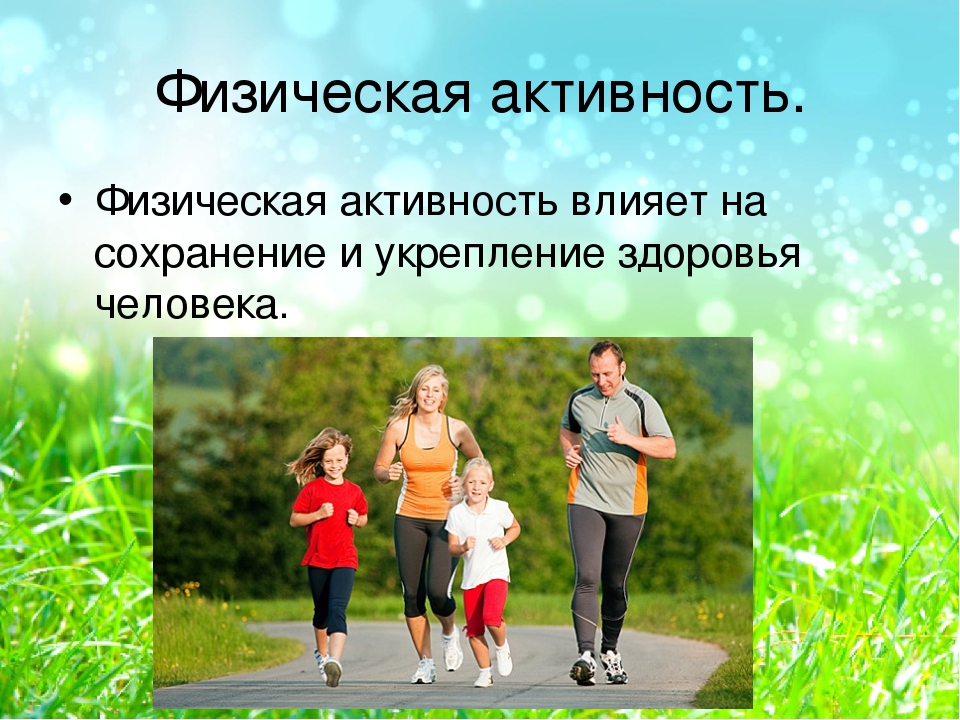 6. Компьютерные игры и телевизор
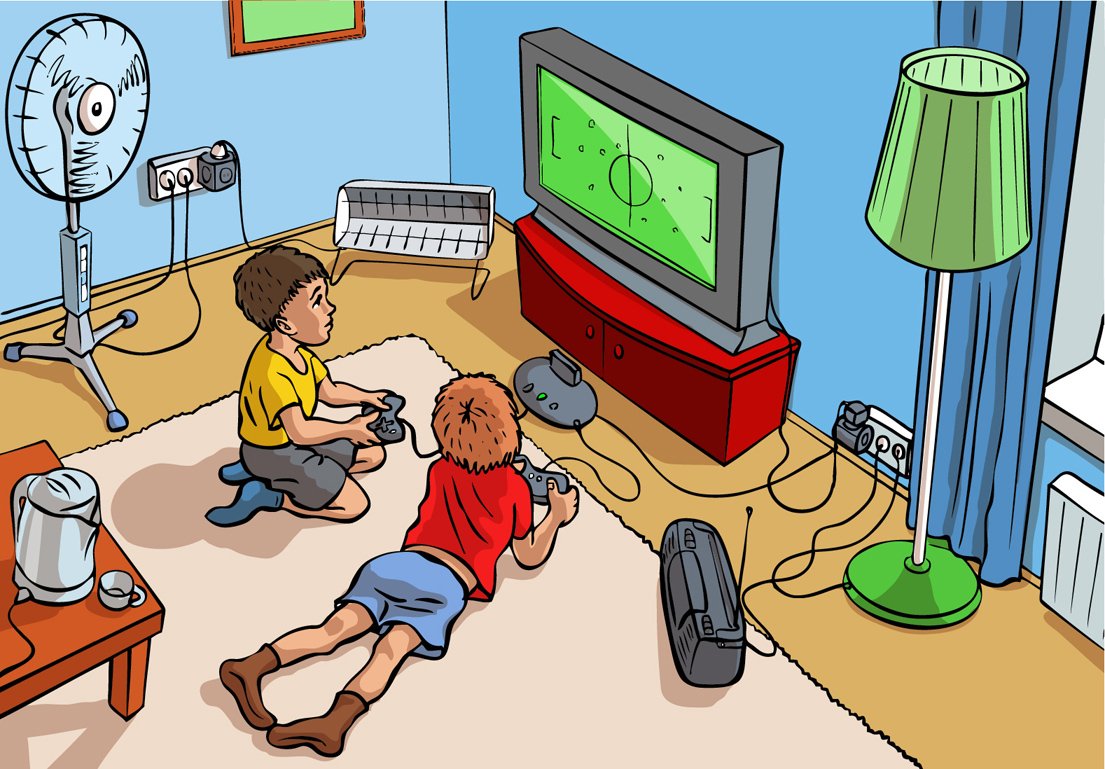 7. Домашние упражнения
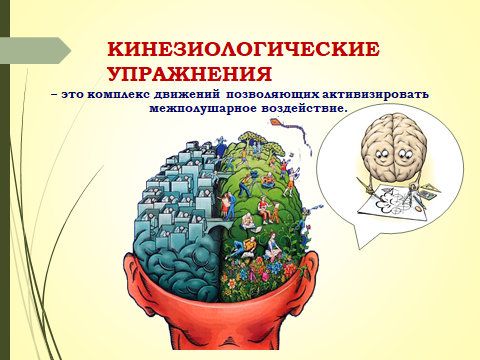 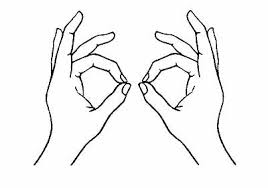 7. Домашние упражнения
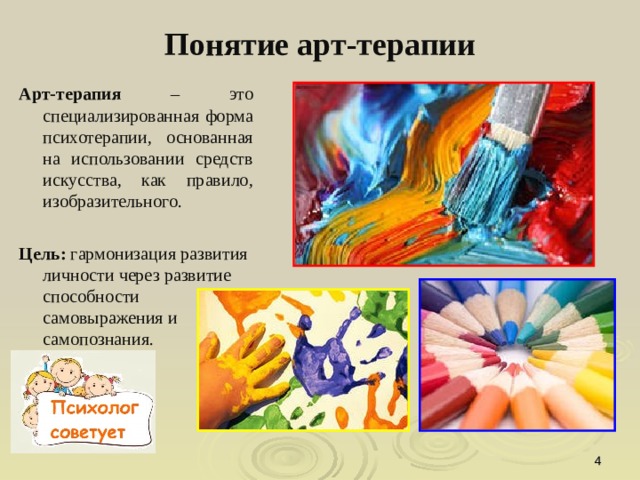 8. Единство требований в семье
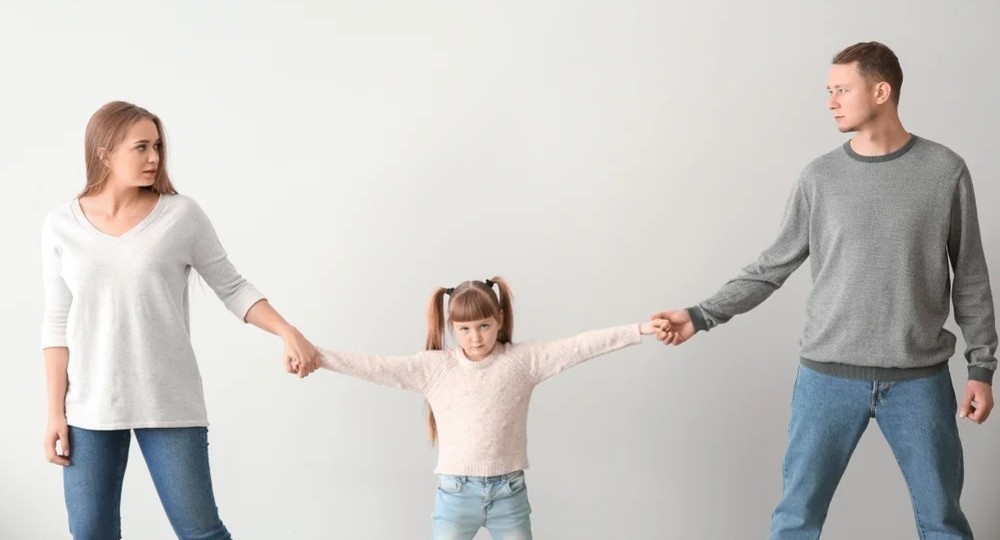 9. Последовательность и целесообразность требований
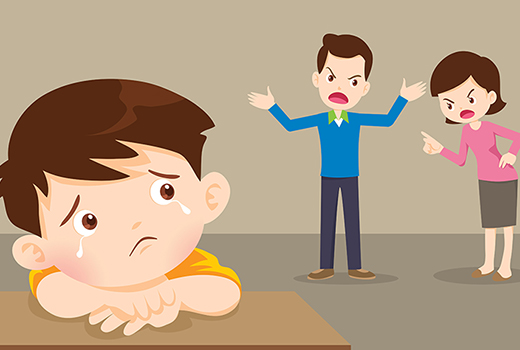 10. Помощь и поддержка
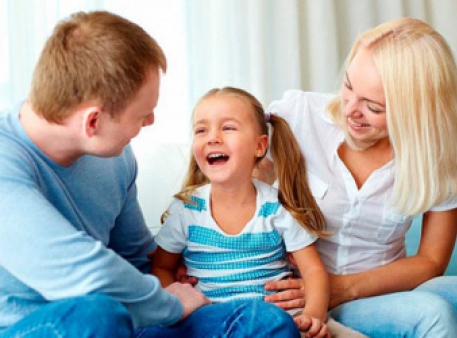 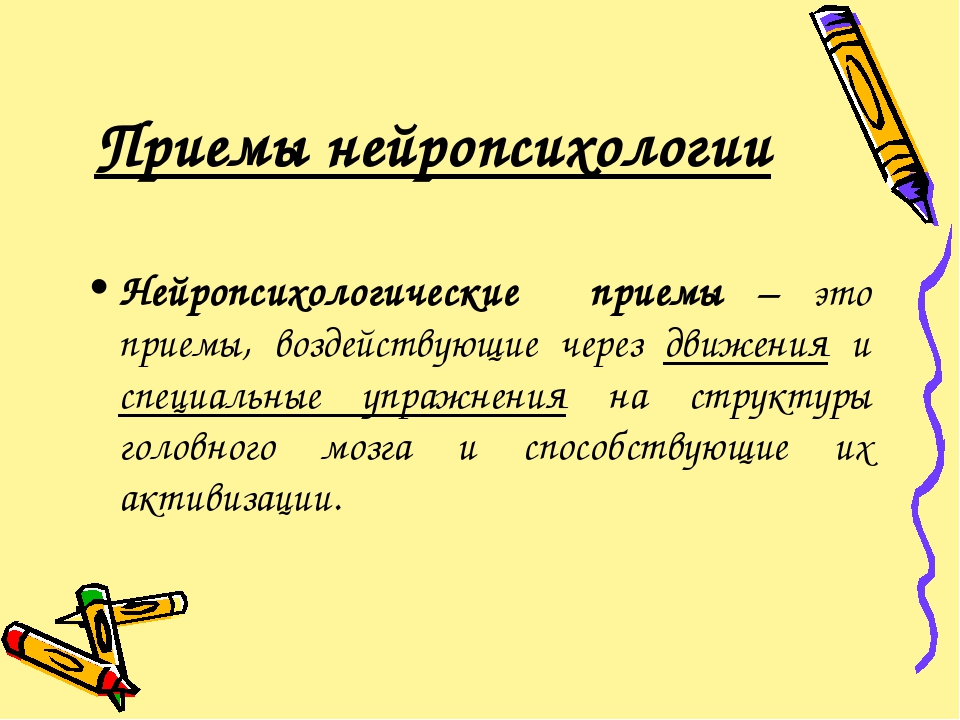 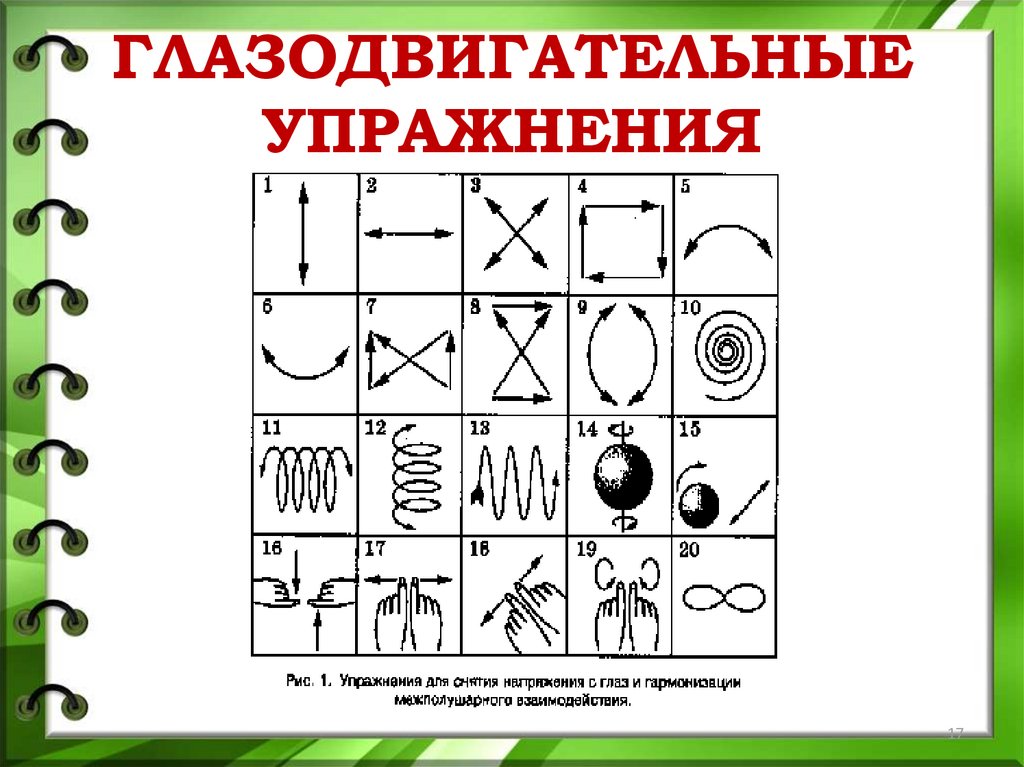 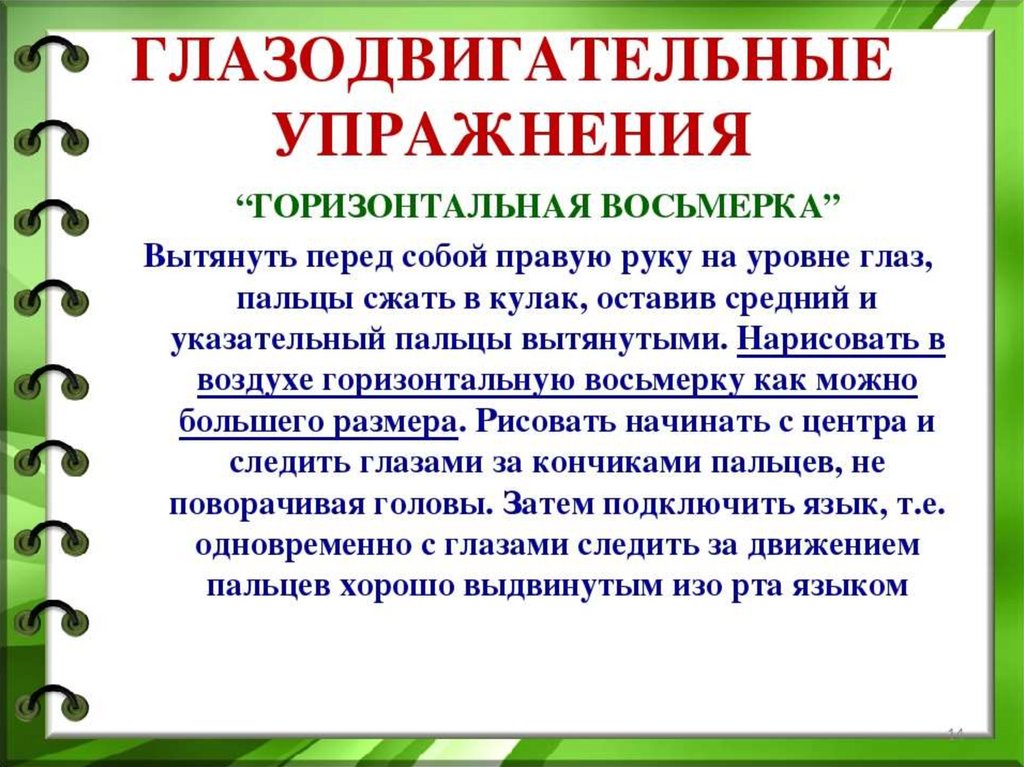 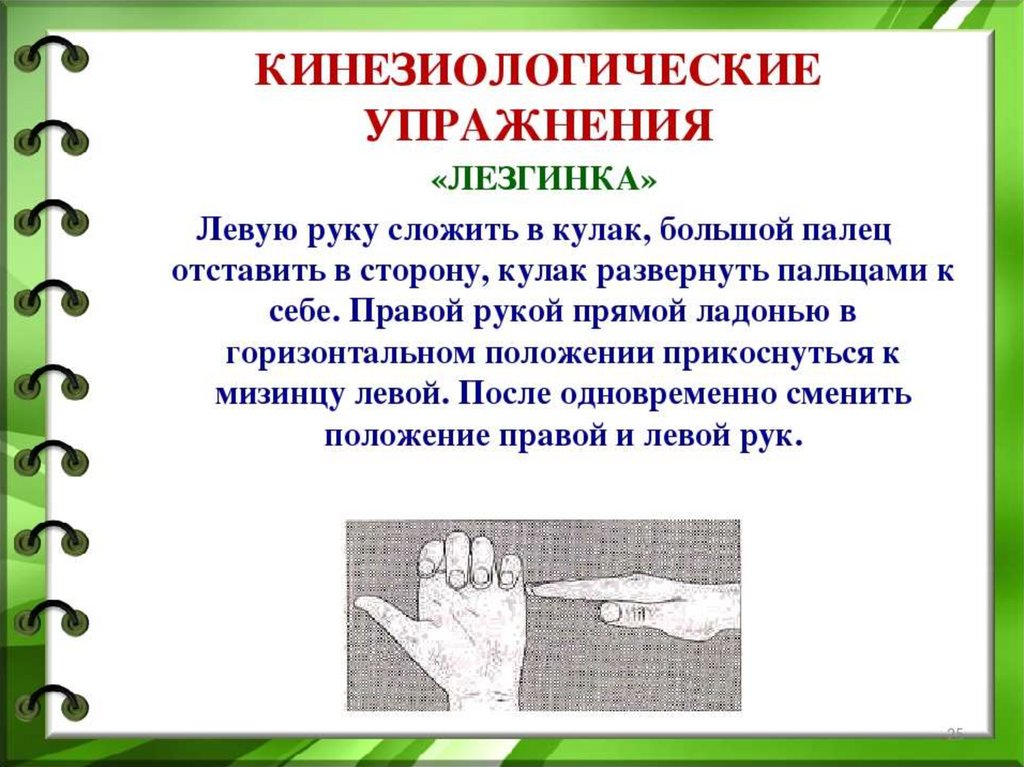 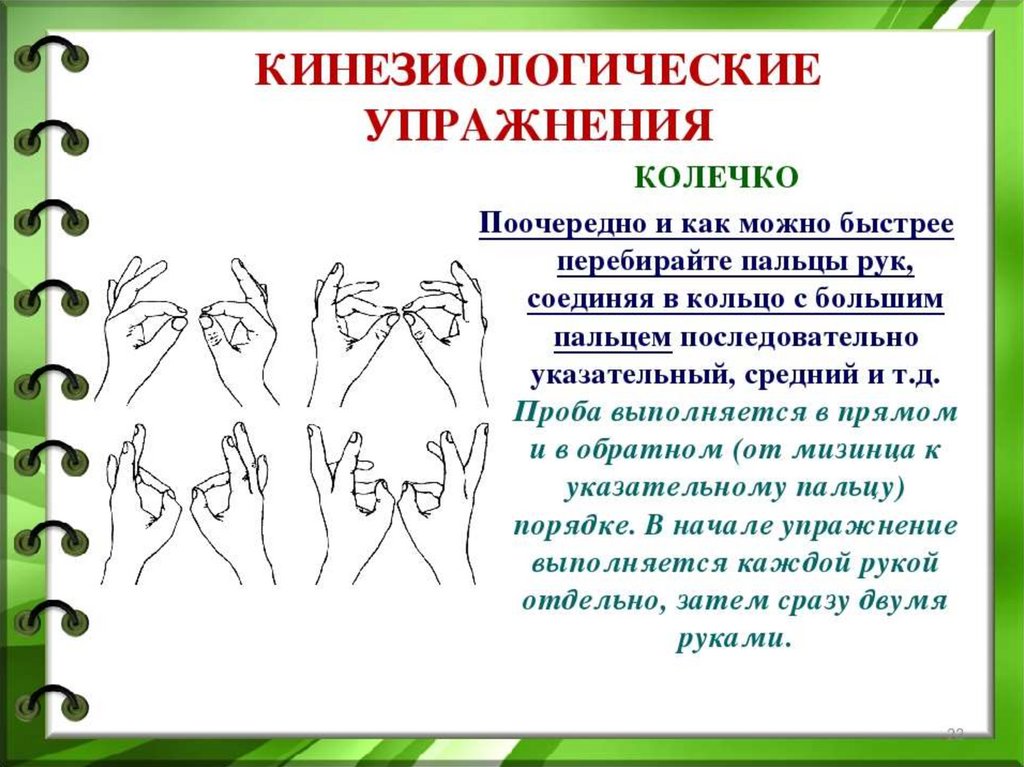 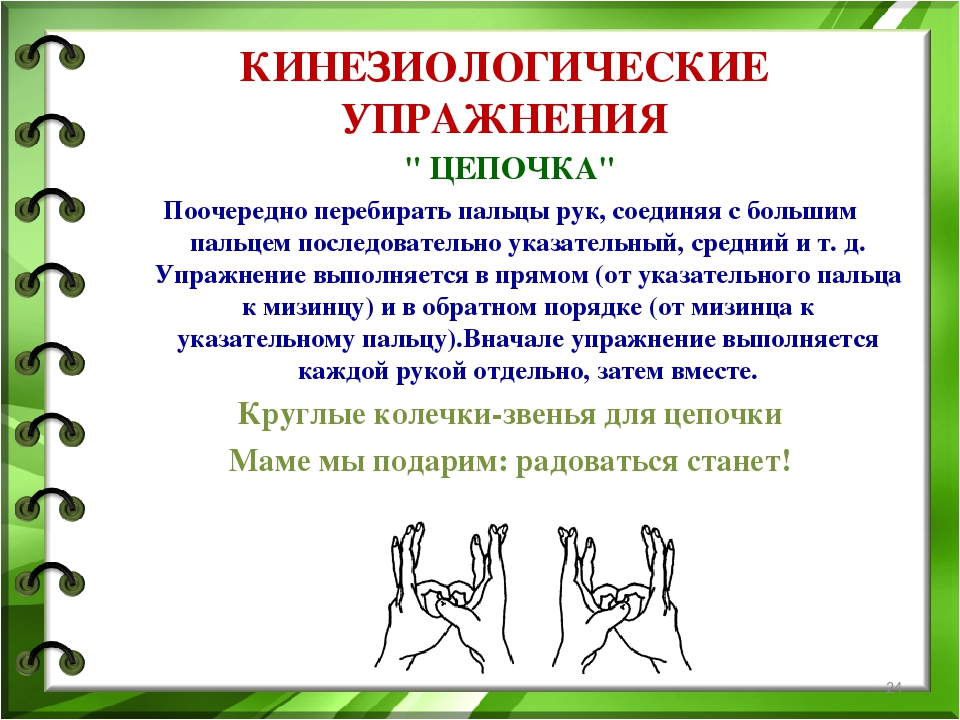 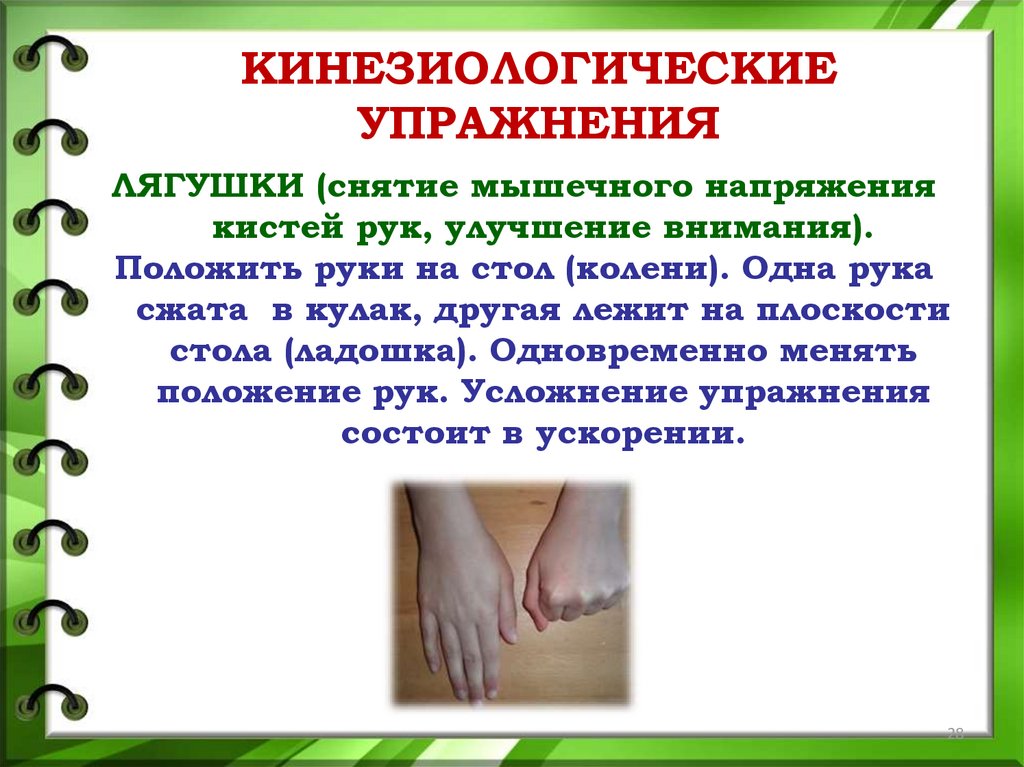 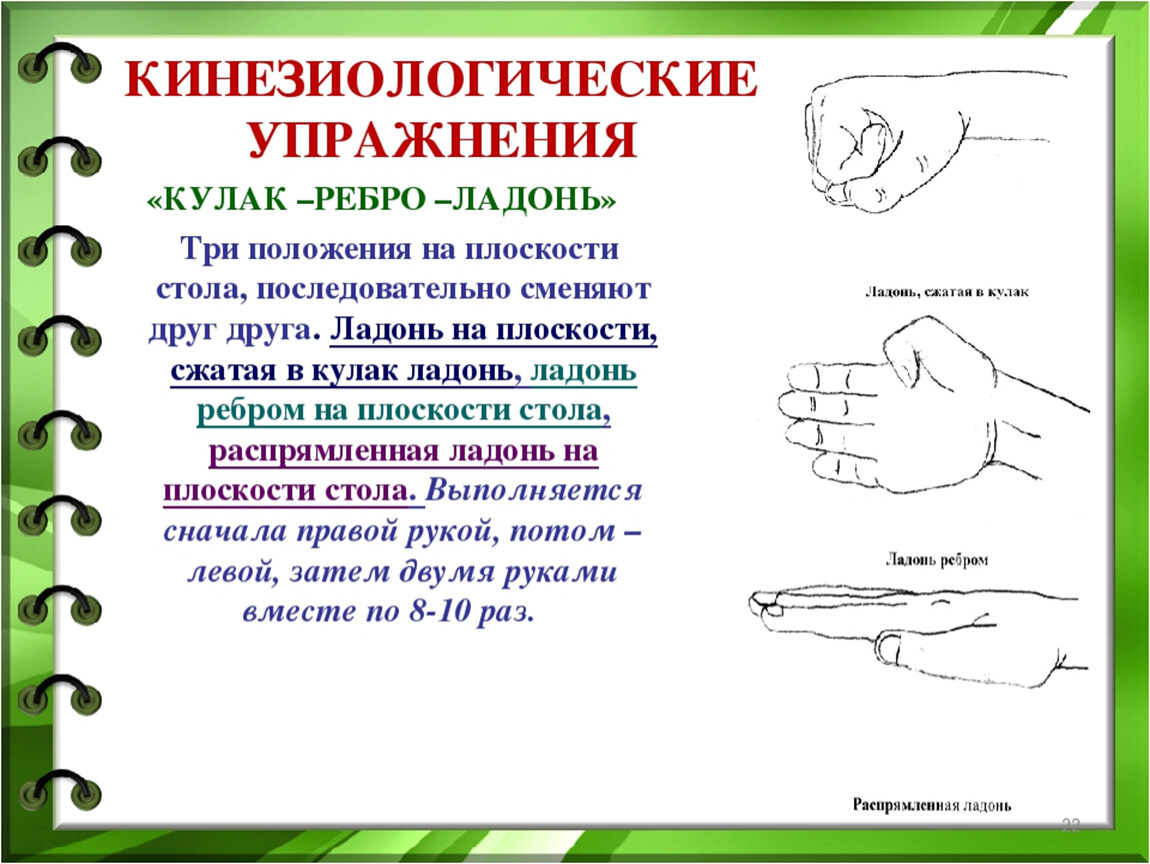 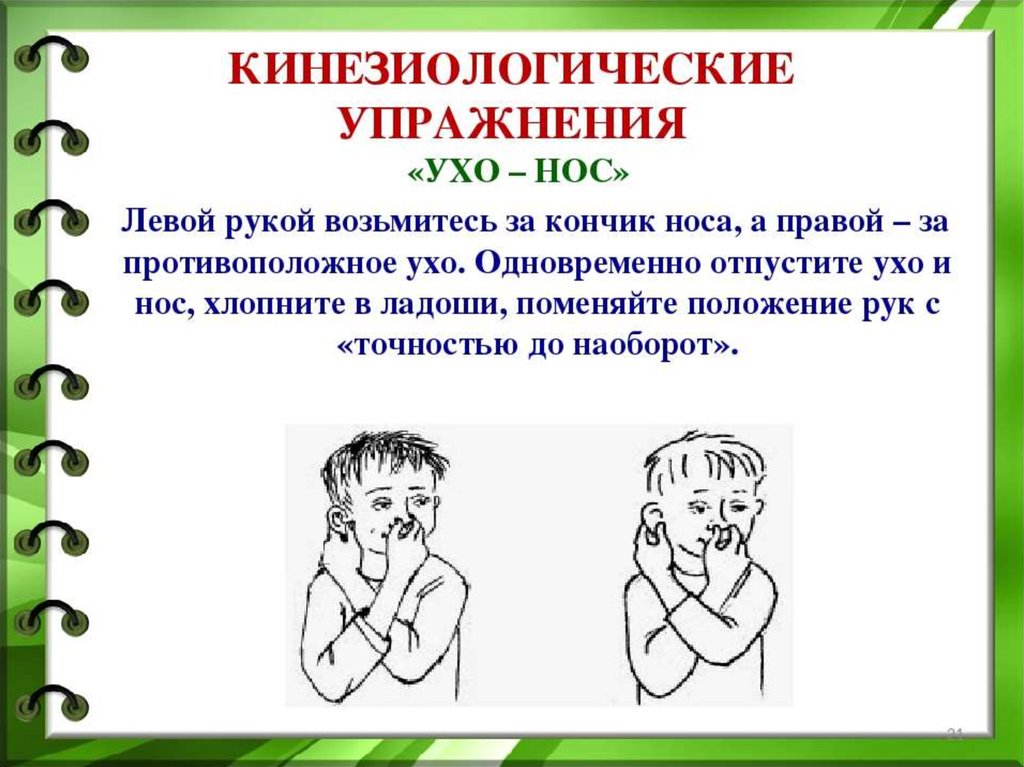 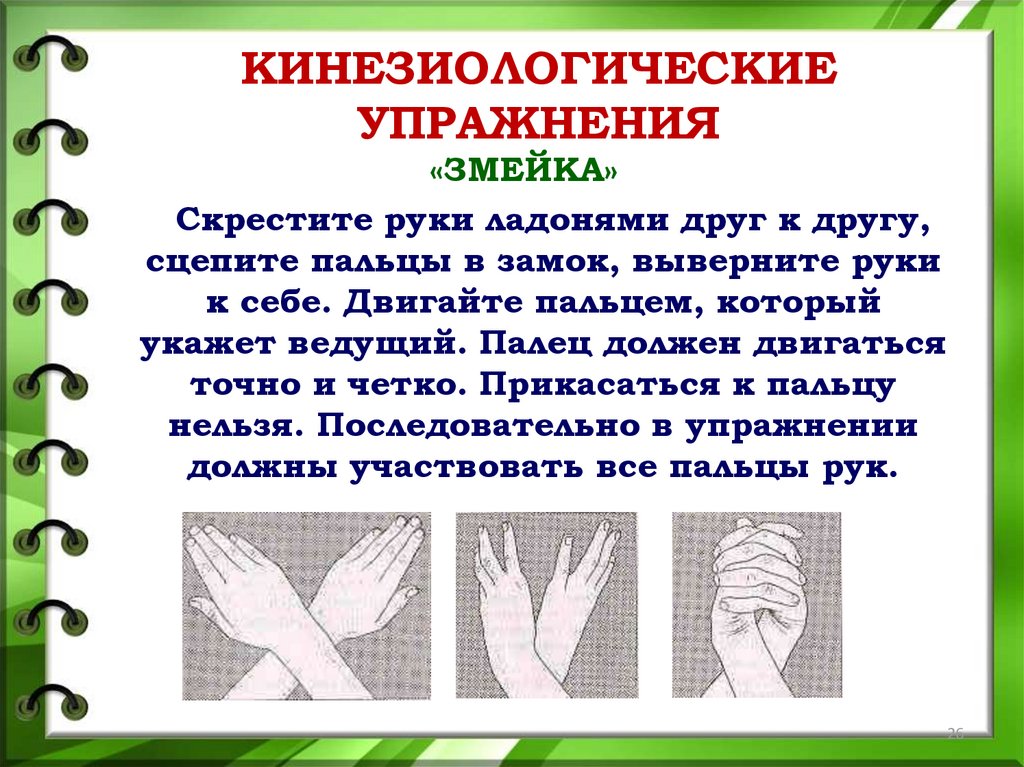 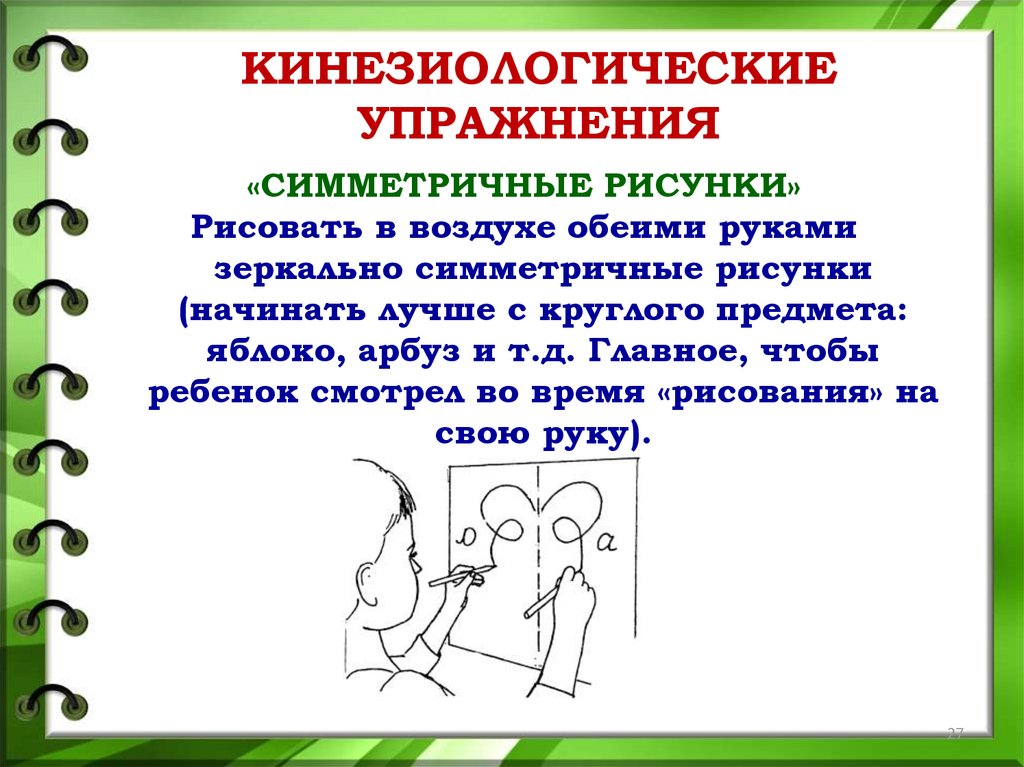 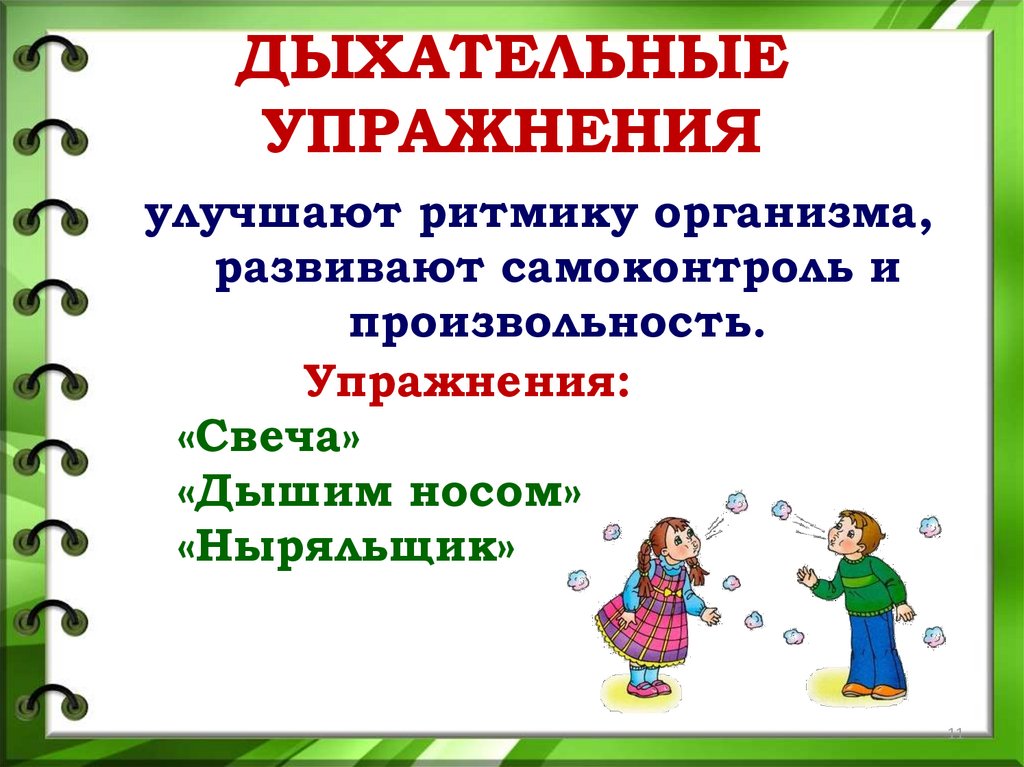 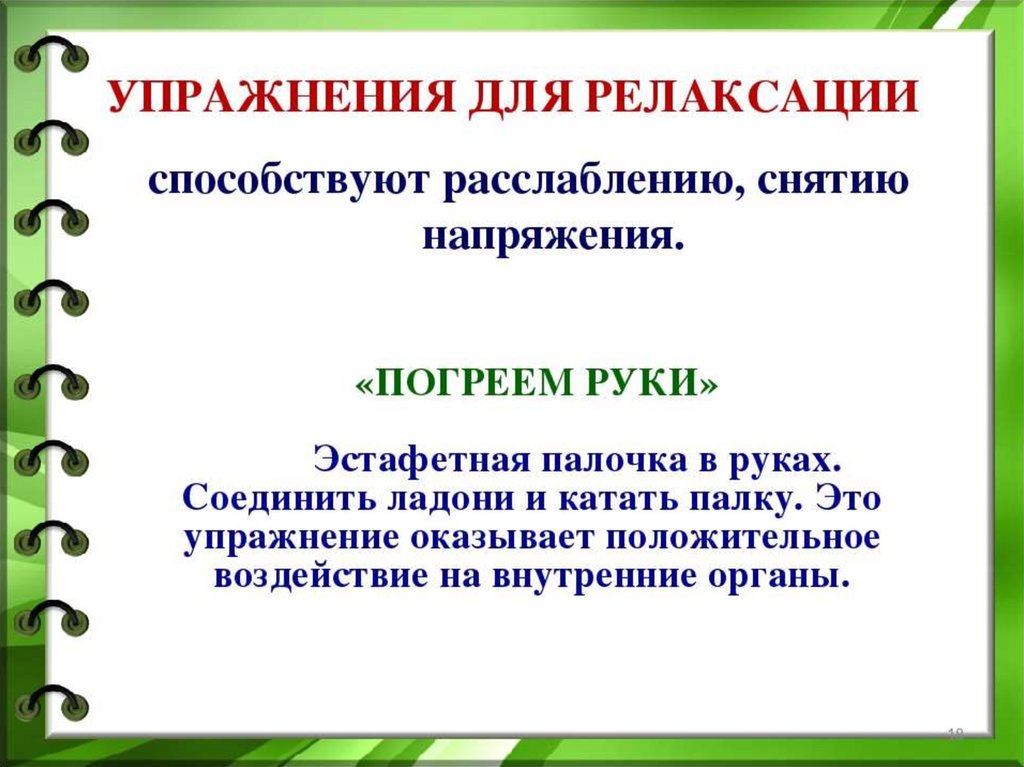 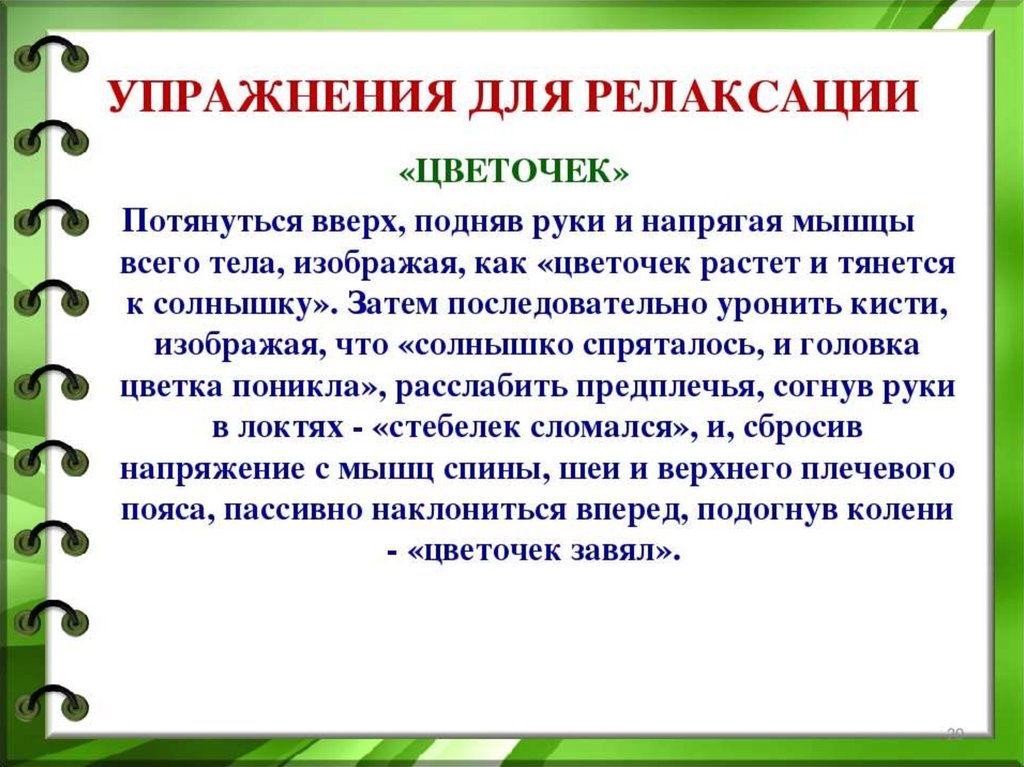 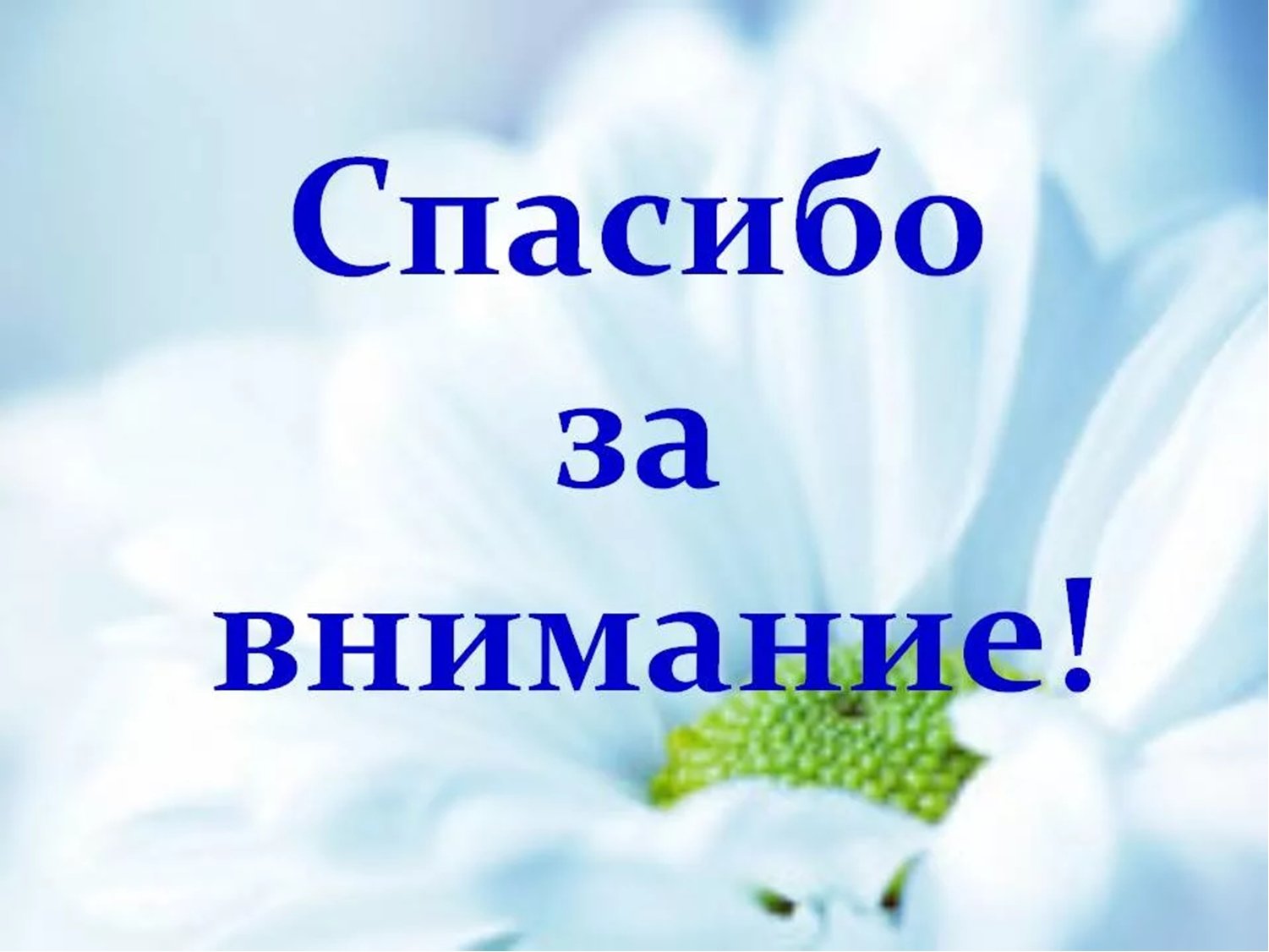 Список использованной литературы:
1. Ахутина Т.В., Пылаева Н.М. Преодоление трудностей учения: нейропсихологический подход. - П., 2020.
2. Лурия А. Р., Цветкова Л. С. Нейропсихология и проблемы обучения в общеобразовательной школе. – М.: Изд–во «Институт практической психологии», 1996.
3. Соболева А.Е., Емельянова Е.Н.. Пишу без ошибок. Русский язык с нейропсихологом. – М.: ПИТЕР. 2018.
4. Сиротюк А.Л. Коррекция развития интеллекта младших школьников. — М: ТЦ Сфера, 2017. - 48 с.
5. Сиротюк А.Л. Нейропсихологическое и психофизиологическое сопровождение обучения. – М.: ТЦ Сфера, 2013.
6. Цвынтарный В.В. Играем пальчиками и развиваем речь .СПб.,2009.
7. Шанина Г.Е. Упражнения специального кинезиологического комплекса для восстановления межполушарного взаимодействия у детей и подростков: Учебное пособие. М.,2018.
8. Интернет-ресурсы.